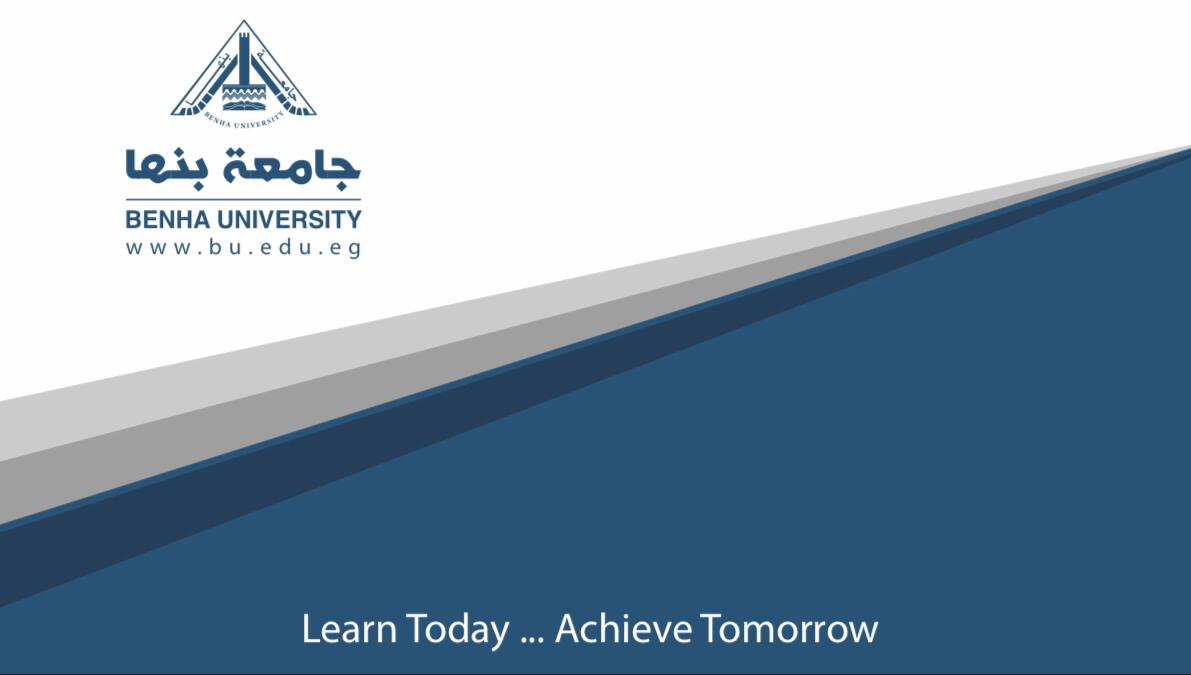 قسم اللغة الإنجليزية
الفرقة الثانية
كتابة
د/منة محمد سلامة المصري
2020
Proofreading
Proofreading means closely checking the final, edited draft of your paper for typos and other careless errors. A helpful strategy is to read your paper backward, from the last sentence to the first.
There are so many symbols that can be used in proofreading process. See page 26
examples
See page 26 for an answered exercise.
Examples for practice page31